平成30年度文部科学省 科学技術人材育成費補助事業「ダイバーシティ研究環境実現イニシアティブ」(牽引型)
統計セミナー2018［series2］参加申込書
2018年度 第14回  研究力伸張セミナー
統計セミナー2018 [series2]
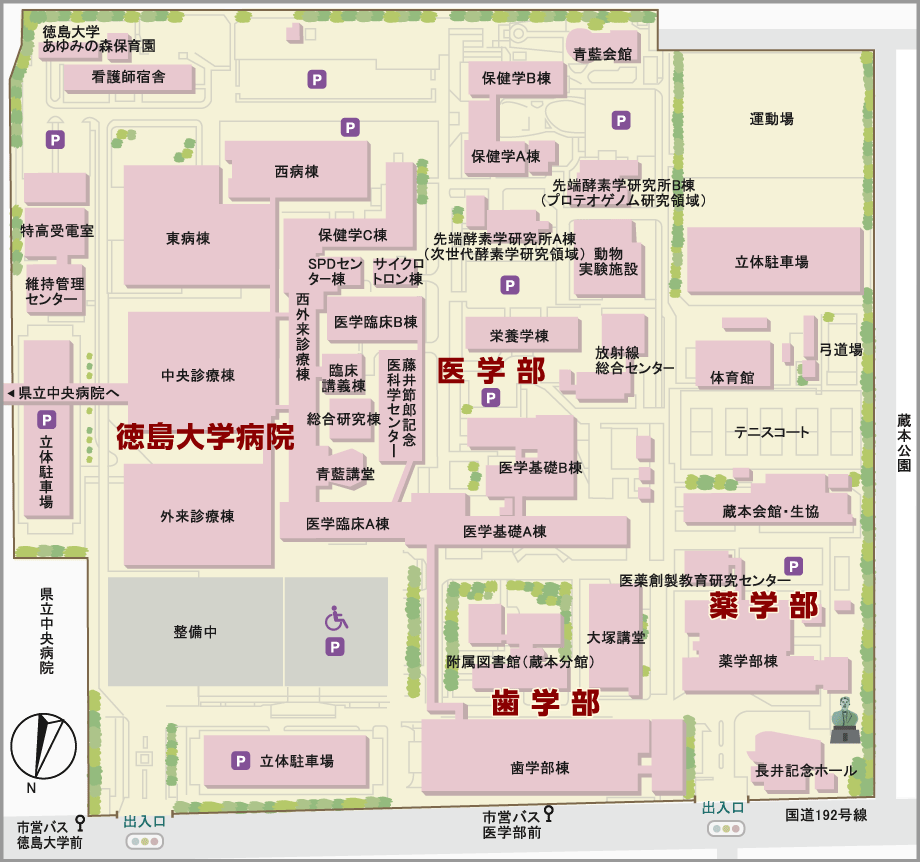 日時　2018年11月27日（火）
         18:30～20:00
場所　大塚講堂 2階 小ホール
　　　徳島大学蔵本キャンパス内
申込締切  11月20日（火）
申込締切  11月16日（金）
参加申込（当日参加可) 
無料託児申込　　             
お車でお越しの方は､当日、受付にて､1日100円の
　　駐車券を発行します。
出入口
出入口
■参加申込（11/20締切）
　※参加費無料
　※当日参加可（資料がない場合があります。）
大塚講堂 2階 小ホール（徳島大学蔵本キャンパス内）
■無料託児申込　要予約（11/16締切）　※料金無料
●主催　徳島大学AWAサポートセンター　●共催　徳島大学病院臨床試験管理センター
徳島大学AWAサポートセンター
・お問合せ･お申込み
TEL 088-633-7538  FAX 088-633-7572 
E-mail awa@tokushima-u.ac.jp
URL http://www.awasapo.tokushima-u.ac.jp